Keep Learning!
My Day
I read a chapter of Daisy and the Trouble With Zoos in a washing basket wearing my daddy’s jumper.
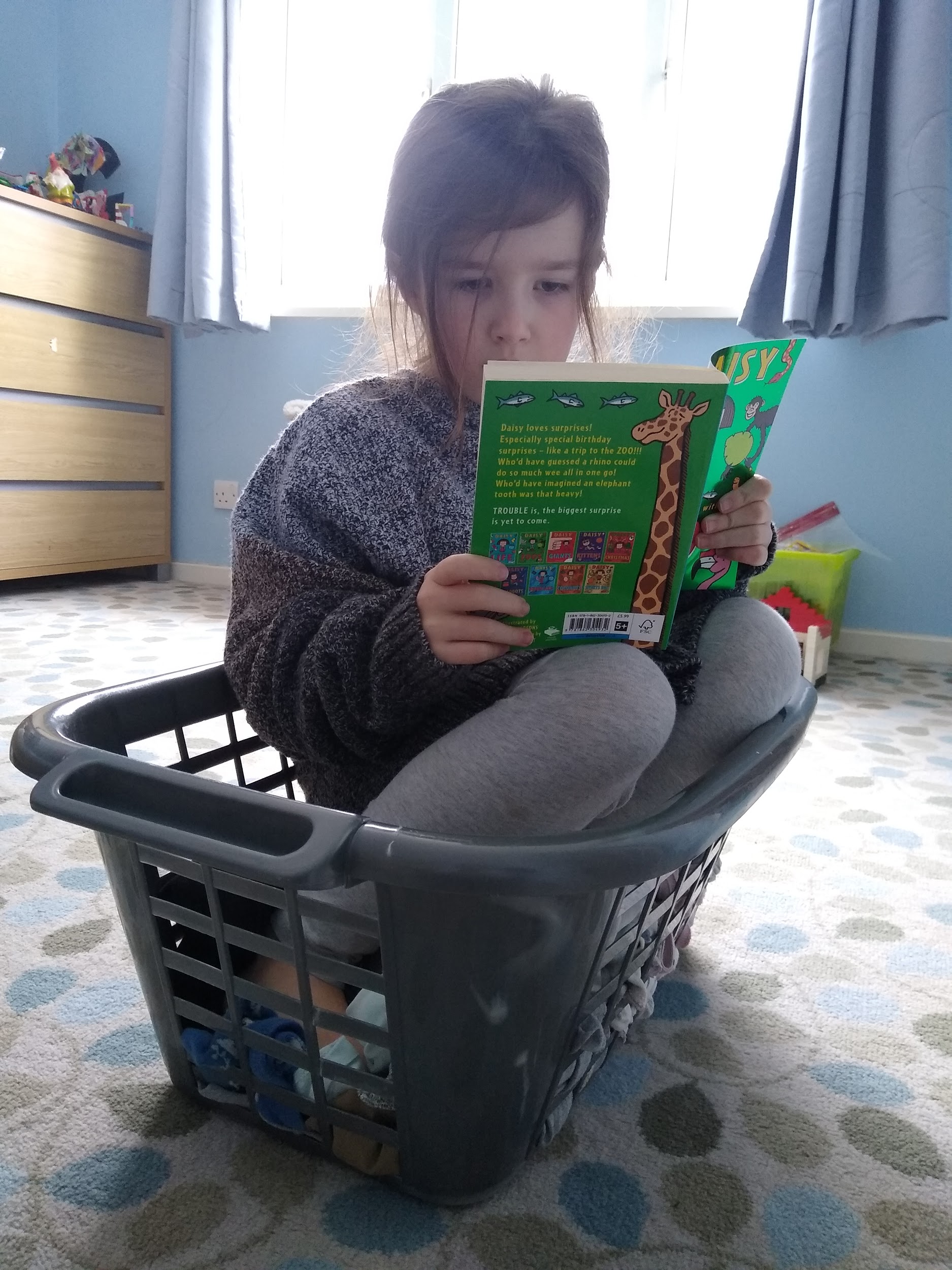 My sister made mocktails and I tried 3 new drinks.
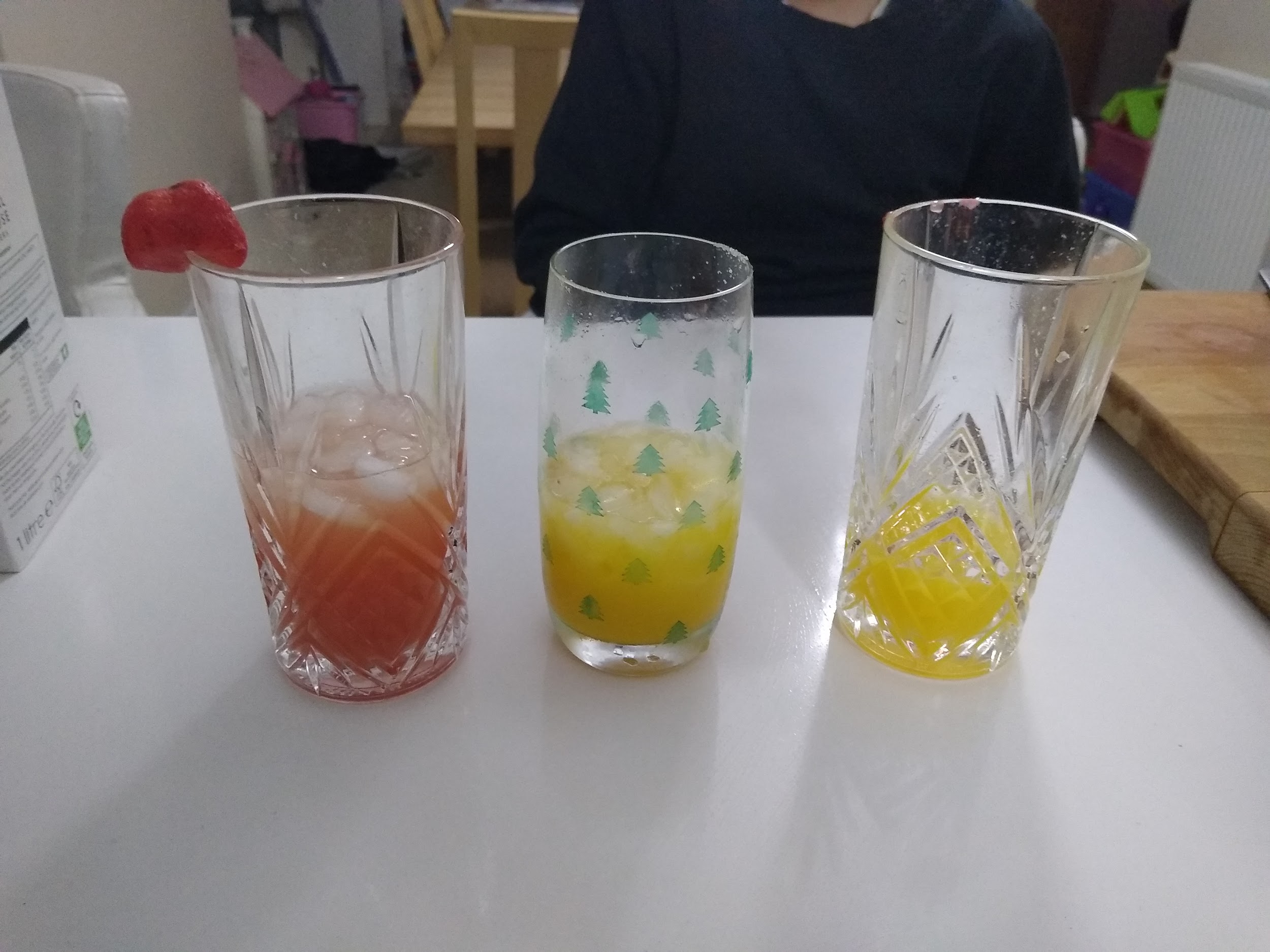 I practiced balancing, throwing and catching.
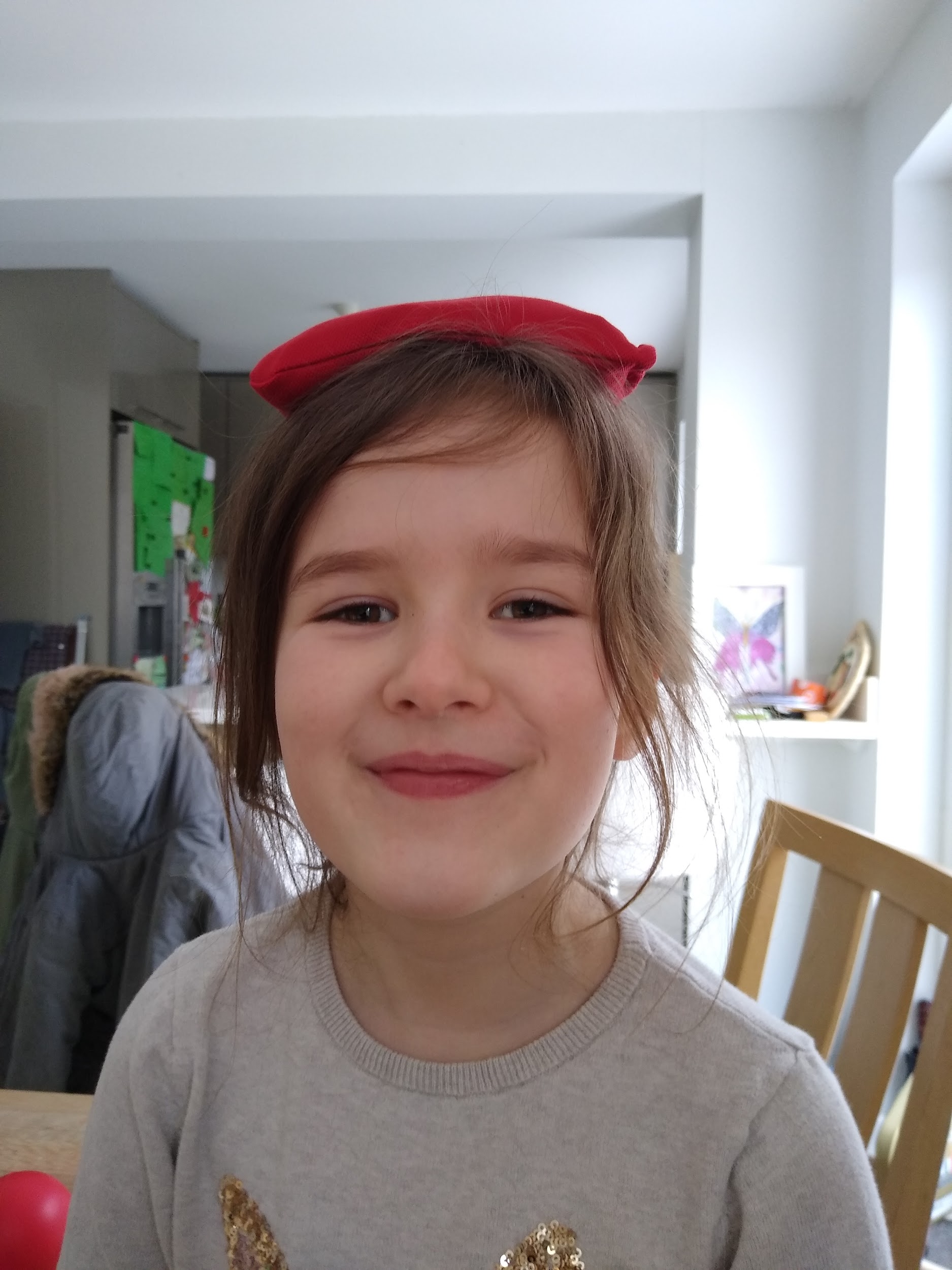 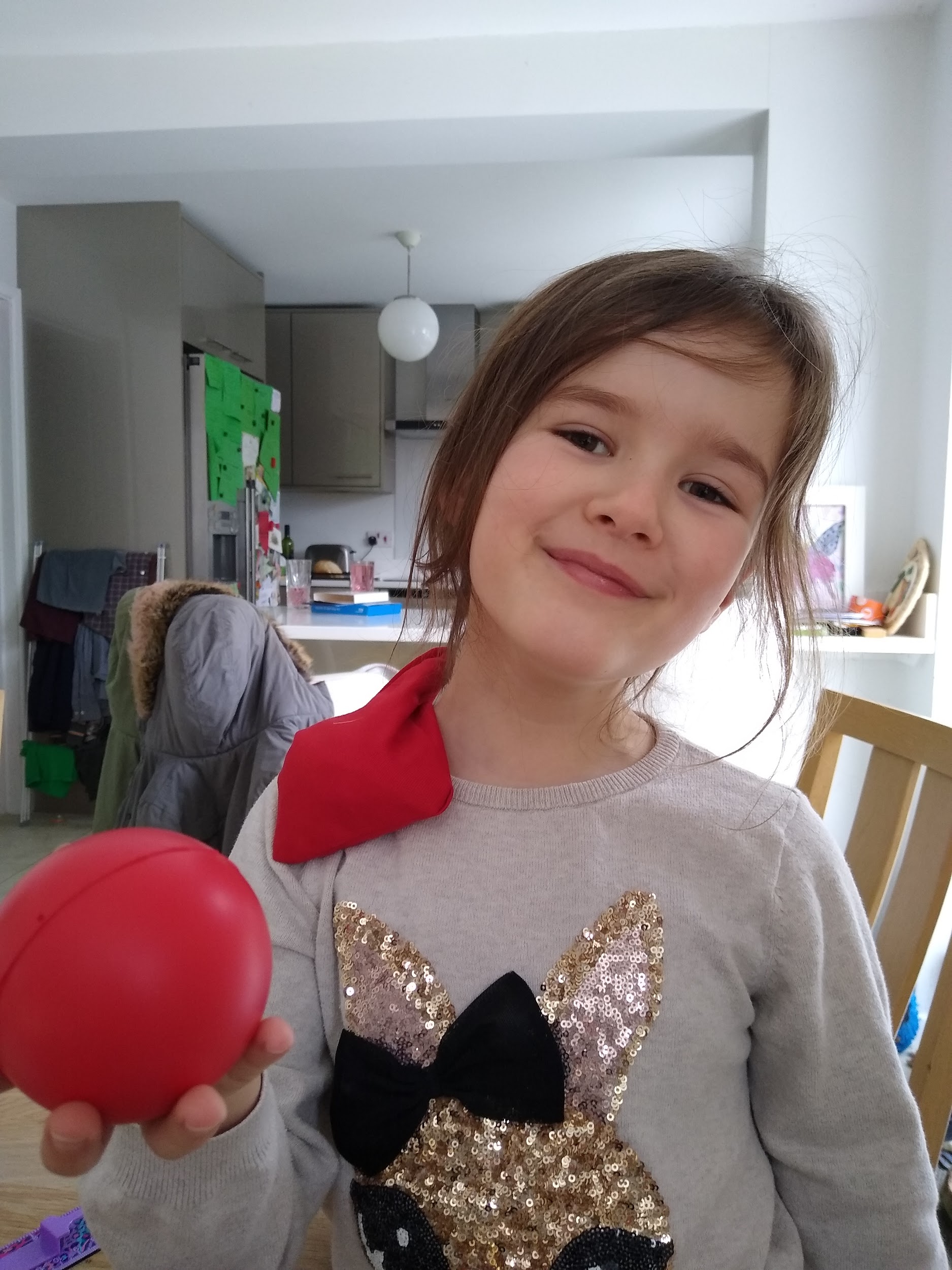 I measured my Mum’s hug.  I chose a ruler.  It was 171cm long.  My Hug was exactly one yoyo (string out).
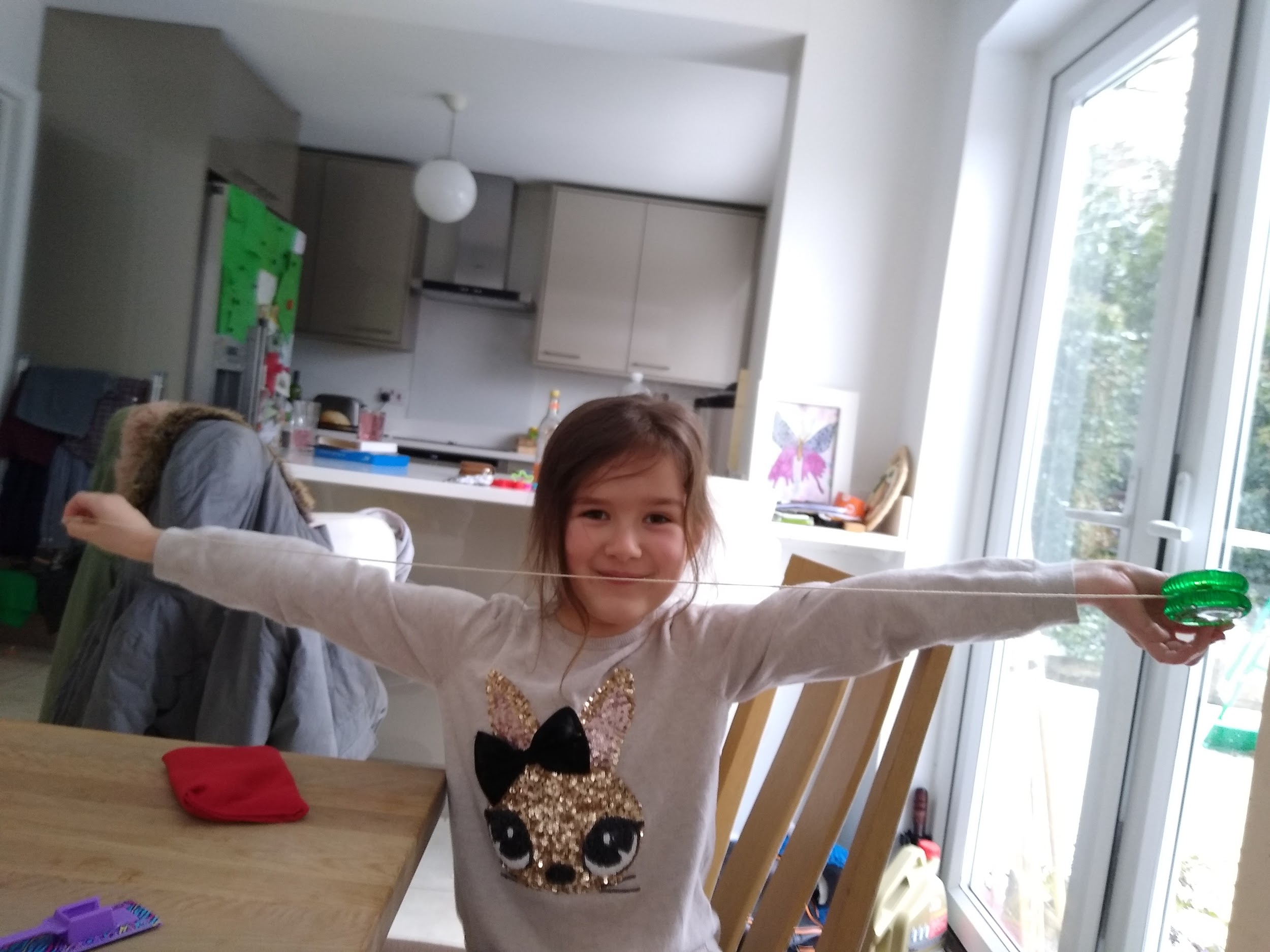